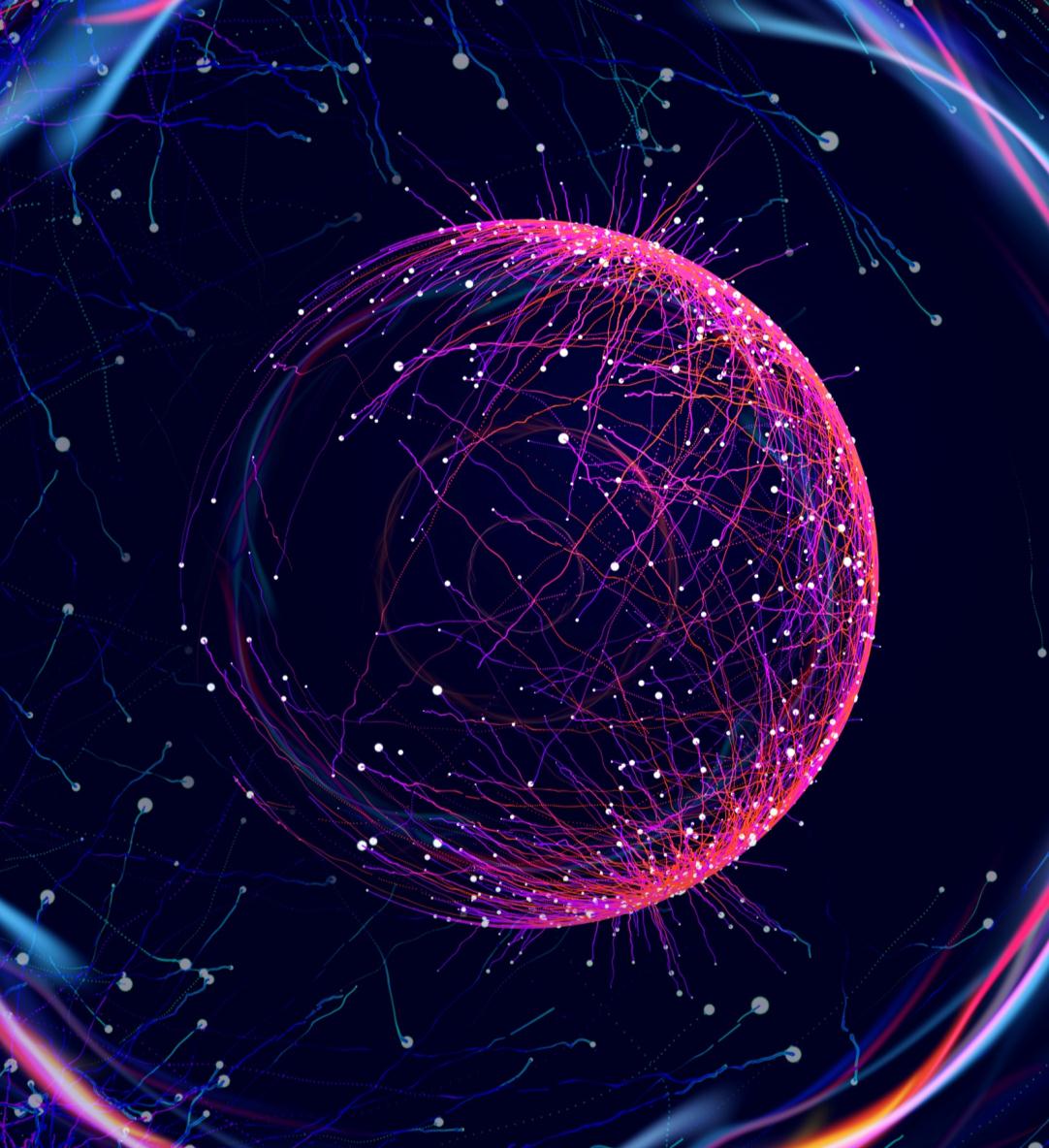 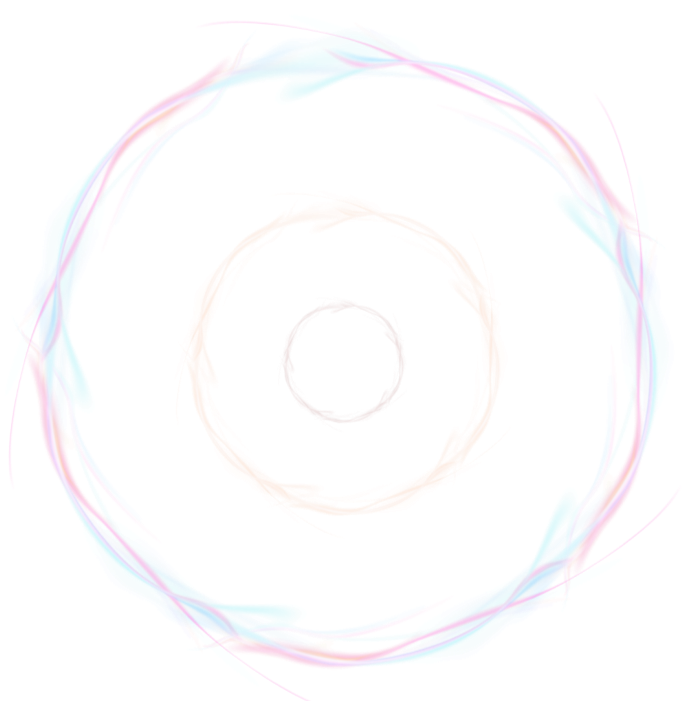 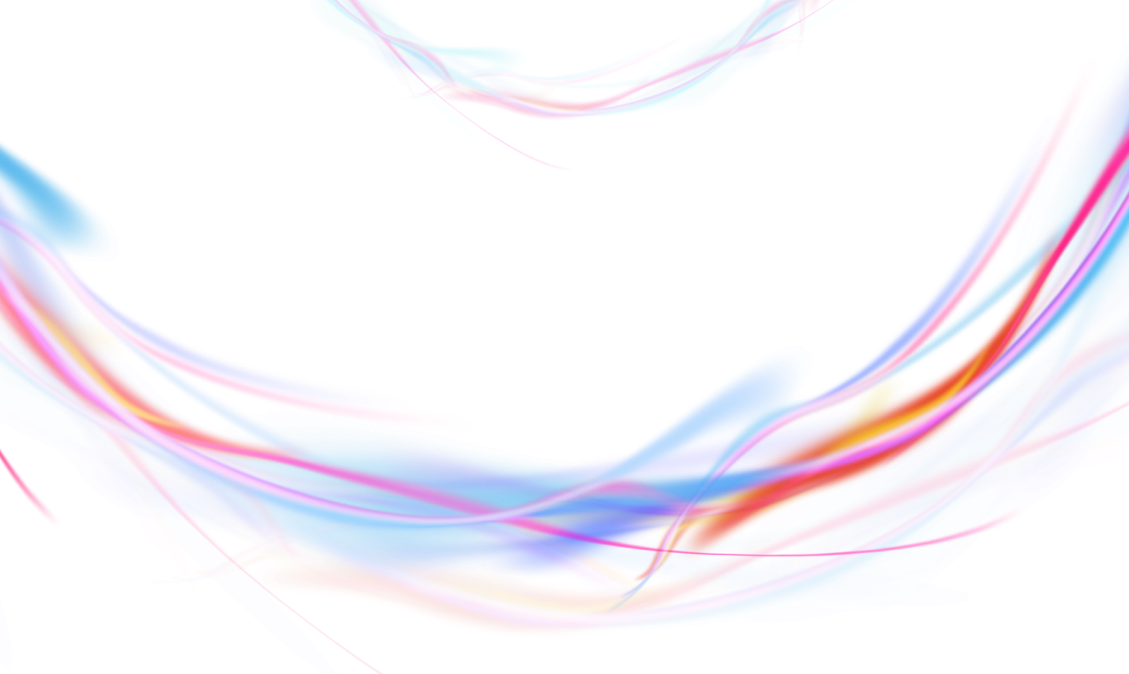 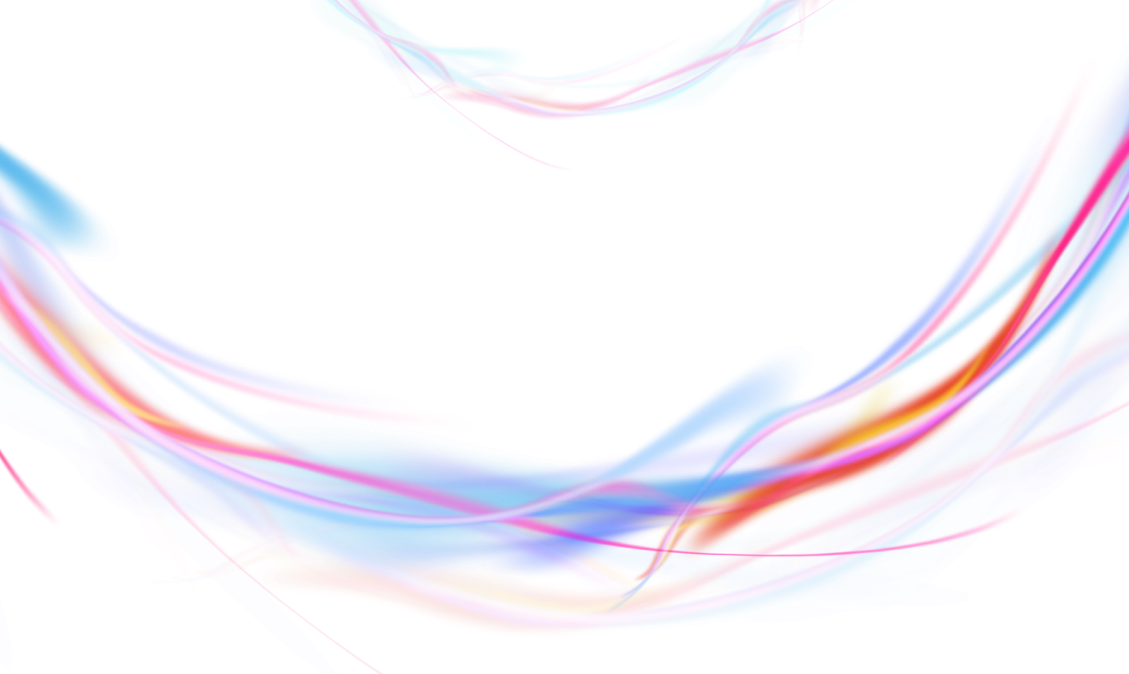 未来科技
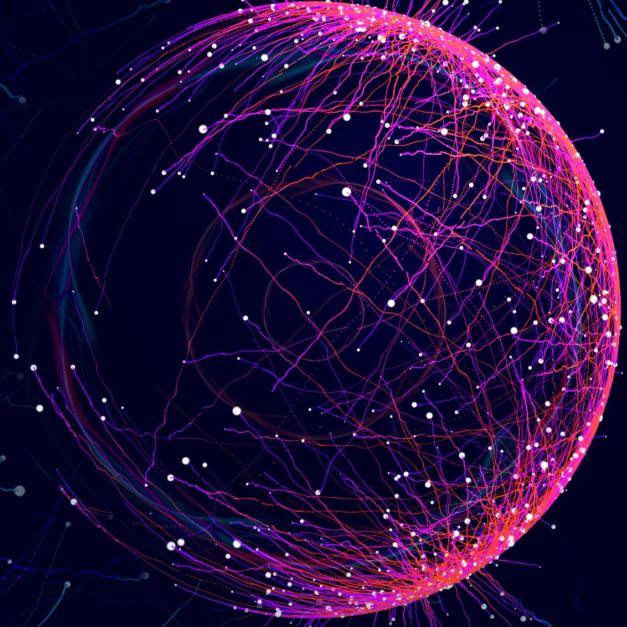 未来科技
商业计划书PPT模板
THE BUSINESS PLAN
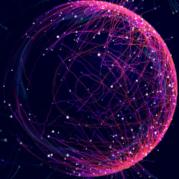 content
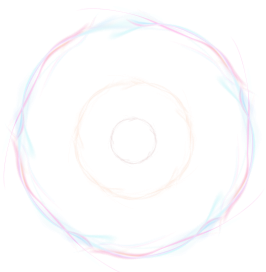 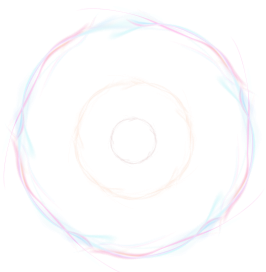 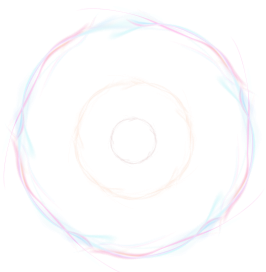 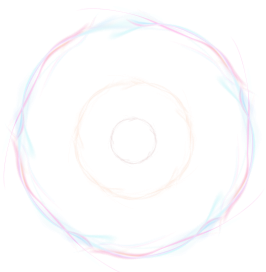 03
01
04
02
添加标题
添加标题
添加标题
添加标题
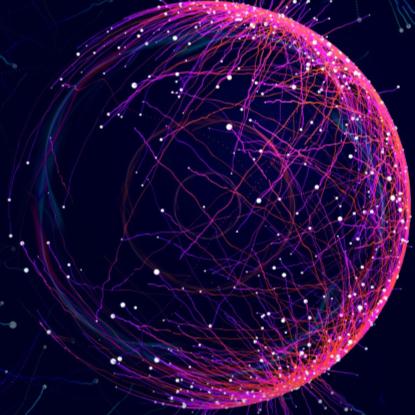 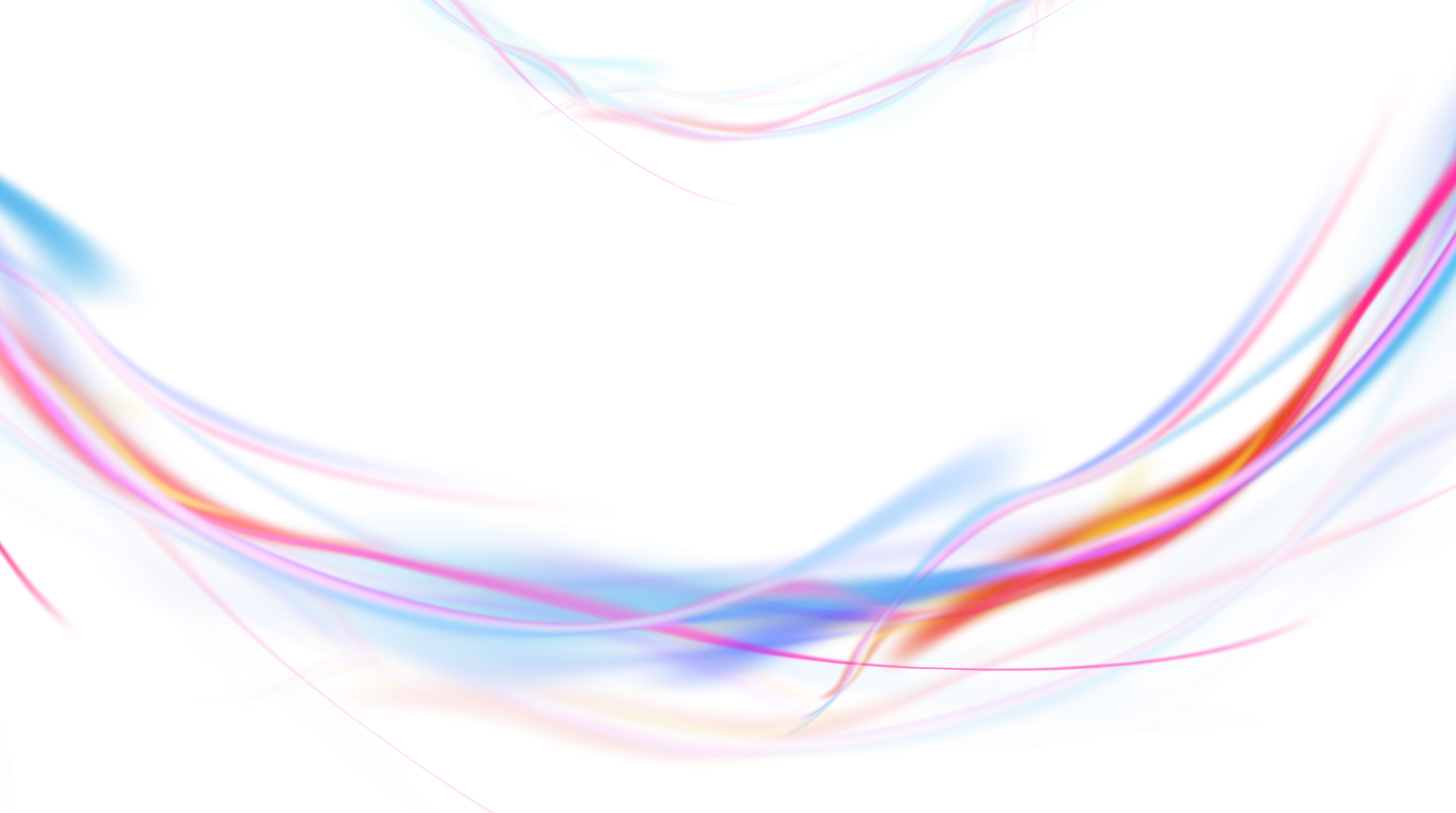 01
在此添加标题
Life isn't about waiting for the storm to pass. it's about learning to dance Life isn't it's about learning to dance in the rain. in the rain.
在此添加标题
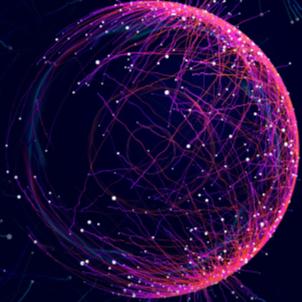 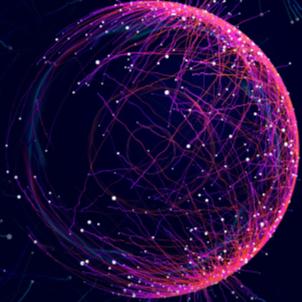 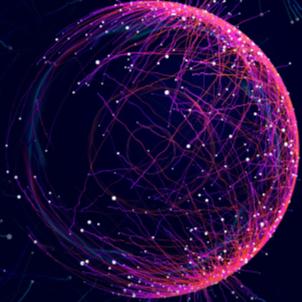 输入标题
输入标题
输入标题
Please enter text here.Please enter text here.Please enter text here.Please enter text here
Please enter text here.Please enter text here.Please enter text here.Please enter text here
Please enter text here.Please enter text here.Please enter text here.Please enter text here
在此添加标题
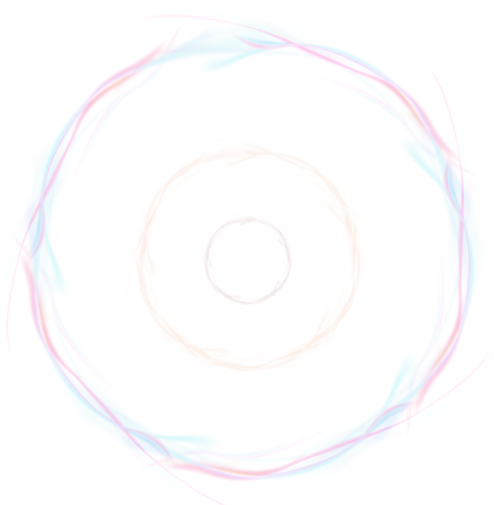 YOUR TITLE HERE
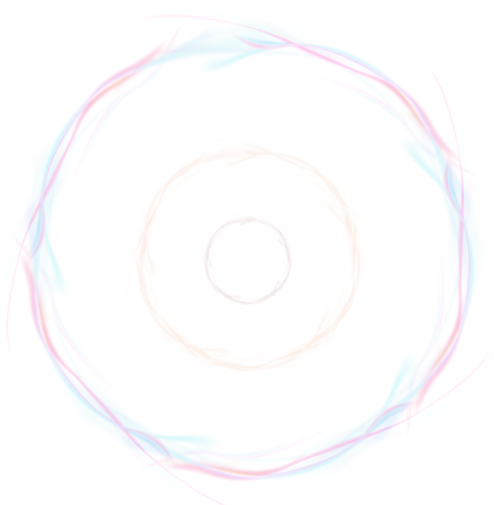 添加页面标题内容
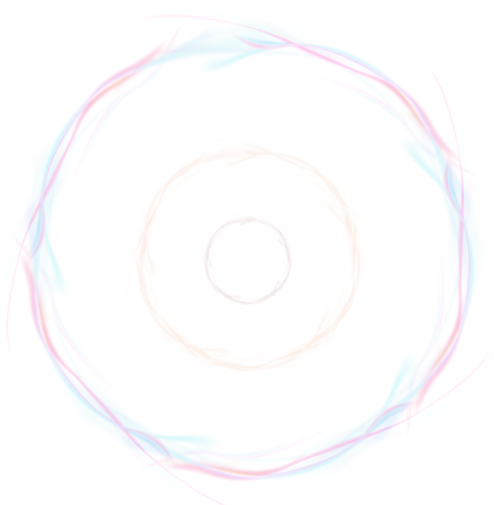 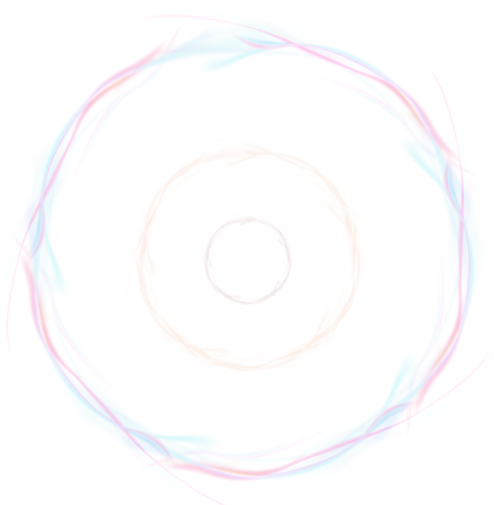 Life isn't about waiting for the storm to pass. it's about learning to dance Life isn't it's about learning to dance in the rain. in the rain. Life isn't about waiting for the storm to pass. it's about learning to dance Life isn't it's about learning to dance in the rain. in the rain.
在此添加标题
YOUR TITLE HERE
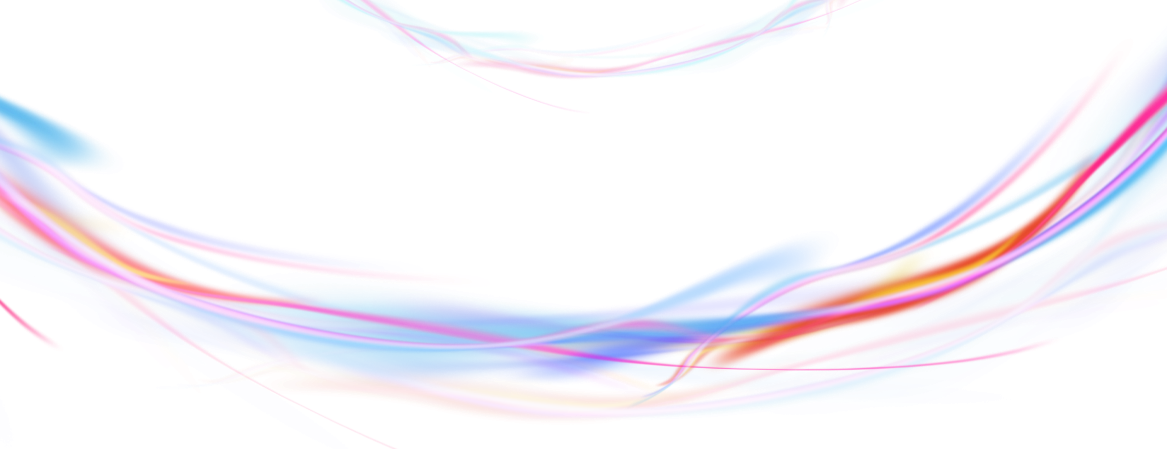 Please enter text here.Please enter text here.Please enter text Please enter text here.
YOUR TITLE HERE
Please enter text here.Please enter text here.Please enter text Please enter text here.
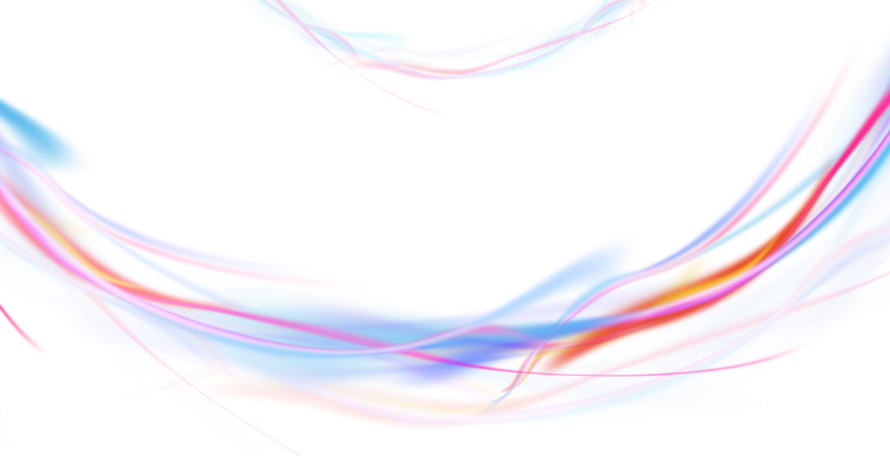 YOUR TITLE HERE
Please enter text here.Please enter text here.Please enter text Please enter text here.
YOUR TITLE
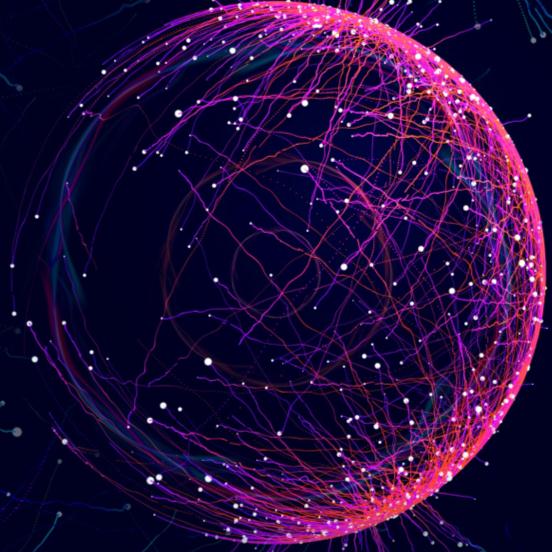 添加页面标题内容
Life isn't about waiting for the storm to pass. it's about learning to dance Life isn't it's about learning to dance in the rain. in the rain. Life isn't about waiting for the storm to pass. it's about learning to dance Life isn't it's about learning to dance in the rain. in the rain.
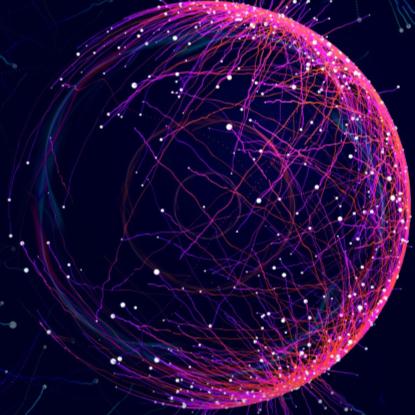 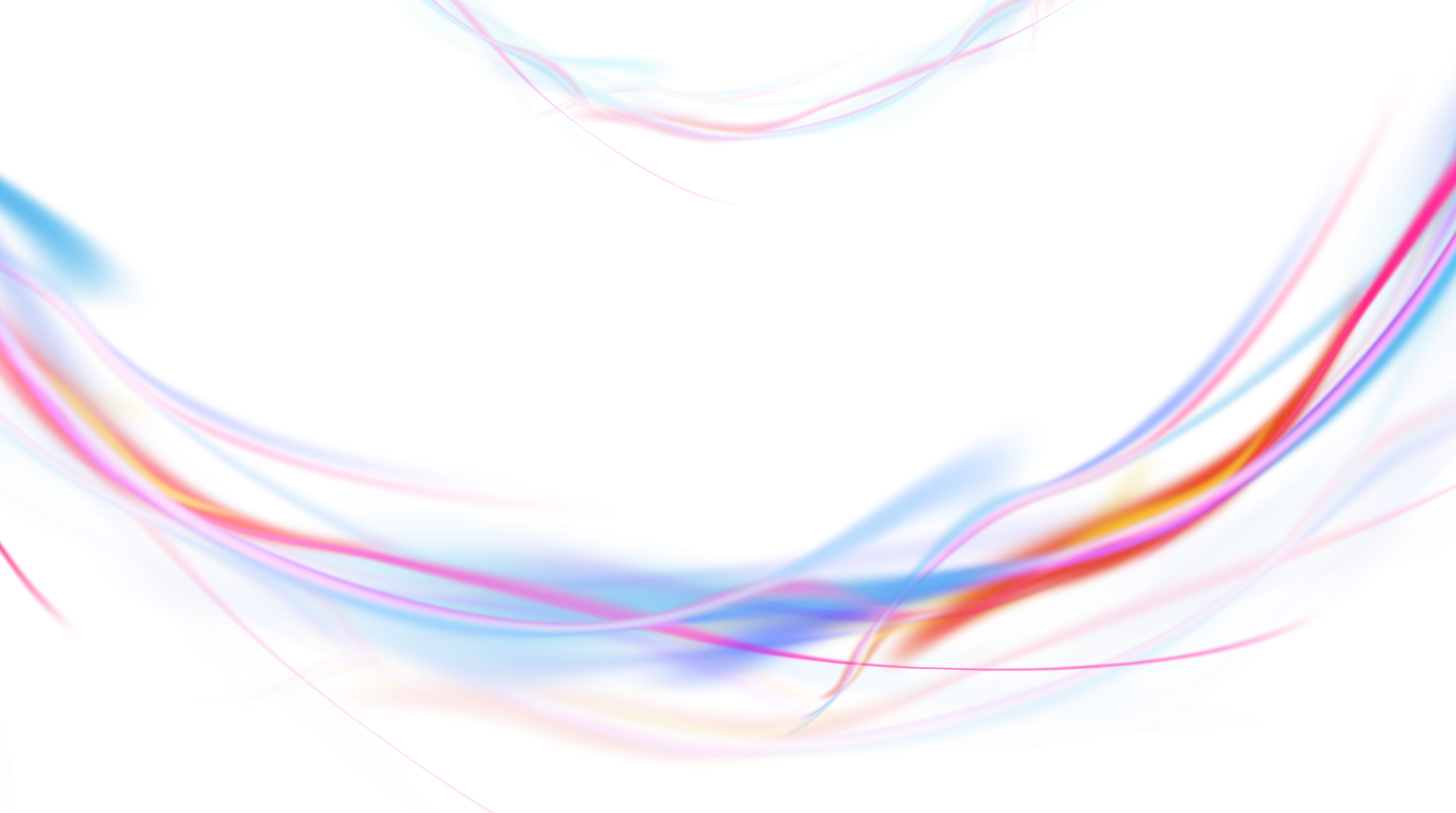 02
在此添加标题
Life isn't about waiting for the storm to pass. it's about learning to dance Life isn't it's about learning to dance in the rain. in the rain.
在此添加标题
STRENGHTS（优势）
请在此输入文字内容，请在此输入文字内容，请在此输入文字内容。
WEAKNESSES（劣势）
请在此输入文字内容，请在此输入文字内容，请在此输入文字内容。
OPPORTUNITIES（机会
请在此输入文字内容，请在此输入文字内容，请在此输入文字内容。
THREATSS（风险）
请在此输入文字内容，请在此输入文字内容，请在此输入文字内容。
YOUR TITLE HERE
YOUR TITLE HERE
Please enter text here.Please enter text here.Please enter text
Please enter text here.Please enter text here.Please enter text
YOUR TITLE HERE
Please enter text here.Please enter text here.Please enter text
YOUR TITLE HERE
Please enter text here.Please enter text here.Please enter text
2016
2017
2018
2019
YOUR TITLE HERE
添加页面标题内容
25%
请在此处添加具体内容，文字尽量言简意赅，简单说明即可，不必过于繁琐，注意板面美观度。请在此处添加具体内容，文字尽量言简意赅，简单说明即可，不必过于繁琐，注意板面美观度。
30%
50%
70%
在此添加标题
YOUR TITLE HERE
Please enter text here.Please enter text here.Please enter text Please enter text here.
YOUR TITLE HERE
Please enter text here.Please enter text here.Please enter text Please enter text here.
YOUR TITLE HERE
Please enter text here.Please enter text here.Please enter text Please enter text here.
在此添加标题
YOUR TITLE HERE
YOUR TITLE HERE
Please enter text here.Please enter text here.Please enter text Please enter text here.
Please enter text here.Please enter text here.Please enter text Please enter text here.
YOUR TITLE HERE
YOUR TITLE HERE
Please enter text here.Please enter text here.Please enter text Please enter text here.
Please enter text here.Please enter text here.Please enter text Please enter text here.
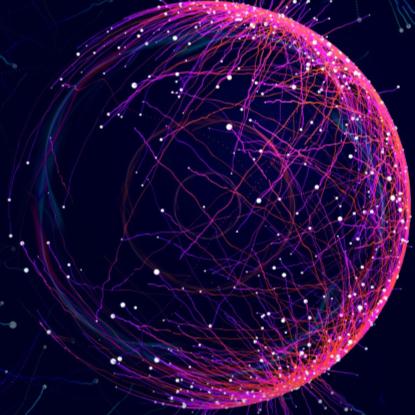 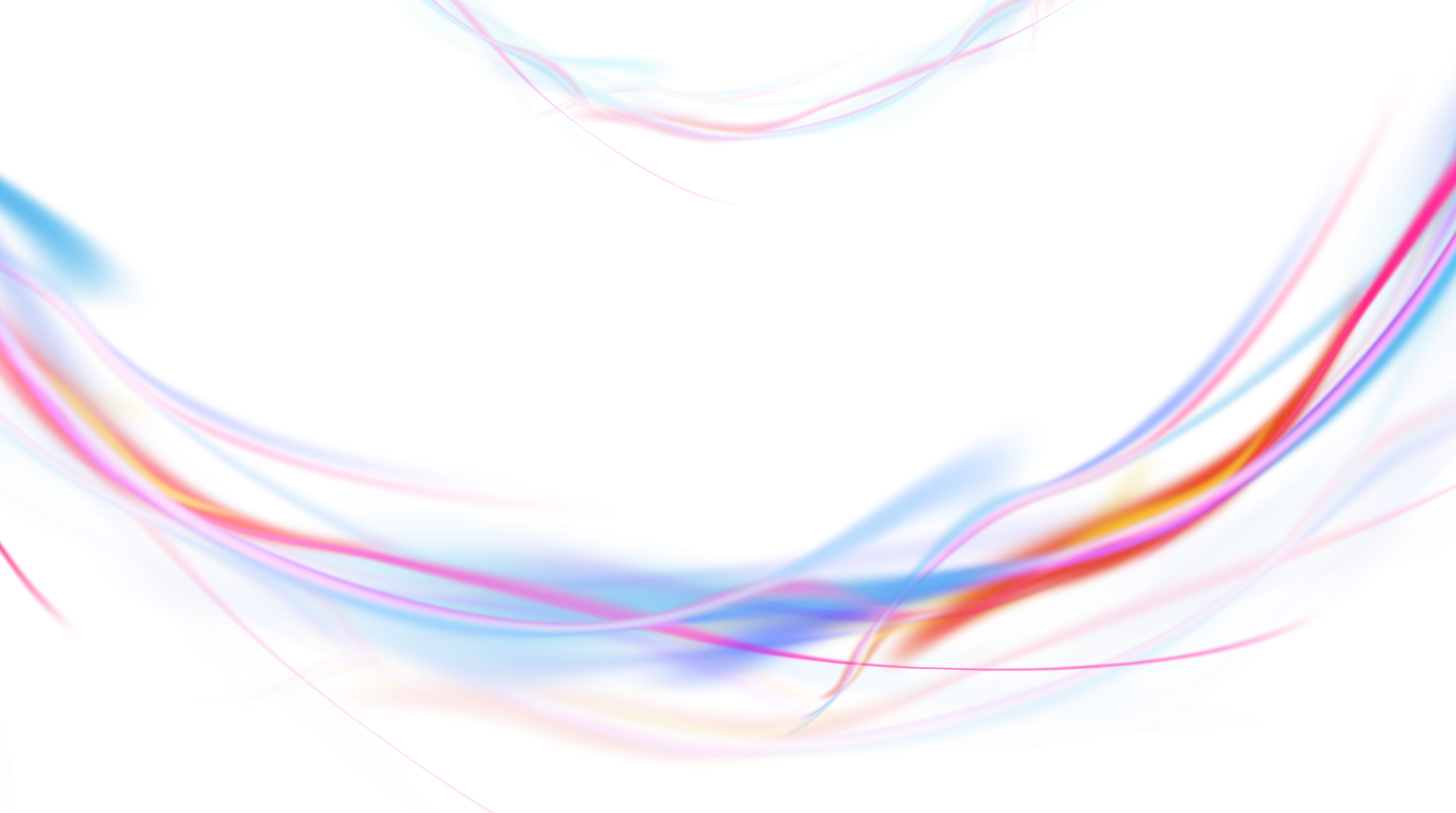 03
在此添加标题
Life isn't about waiting for the storm to pass. it's about learning to dance Life isn't it's about learning to dance in the rain. in the rain.
在此添加标题
输入标题
There are many variations of passages of lorem ipsum available, but the majority have suffered . There are many variations of passages of lorem ipsum available, but the majority have suffered
输入标题
There are many variations of passages of lorem ipsum available, but the majority have suffered . There are many variations of passages of lorem ipsum available, but the majority have suffered
在此添加标题
2015
2016
2017
2018
2015
2016
2017
2018
Phenomenon whereby something new and somehow valuable
Phenomenon whereby something new and somehow valuable
Phenomenon whereby something new and somehow valuable
Phenomenon whereby something new and somehow valuable
输入标题
输入标题
输入标题
在此添加标题
小标题
Lorem ipsum dolor sit amet, consectetur adipiscing elit. Nulla imperdiet volutpat dui at fermentum. Aliquam erat volutpat. Aenean lacinia lacus aliquet ante mollis, sollicitudin tempor tortor aliquam.
Please enter text here.Please enter text here. Please enter text here .
Please enter text here.Please enter text here. Please enter text here .
在此添加标题
YOUR TITLE HERE
添加页面标题内容
请在此处添加具体内容，文字尽量言简意赅，简单说明即可，不必过于繁琐，注意板面美观度。请在此处添加具体内容，文字尽量言简意赅，简单说明即可，不必过于繁琐，注意板面美观度。
Short Text Here
Please enter text here.Please enter text here. Please enter text here . Please enter text here.
YOUR TITLE HERE
YOUR TITLE HERE
Please enter text here.Please enter text here.
Please enter text here.Please enter text here.
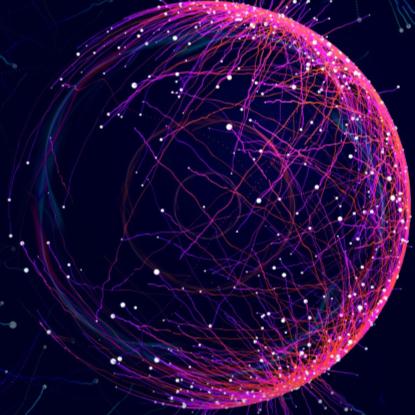 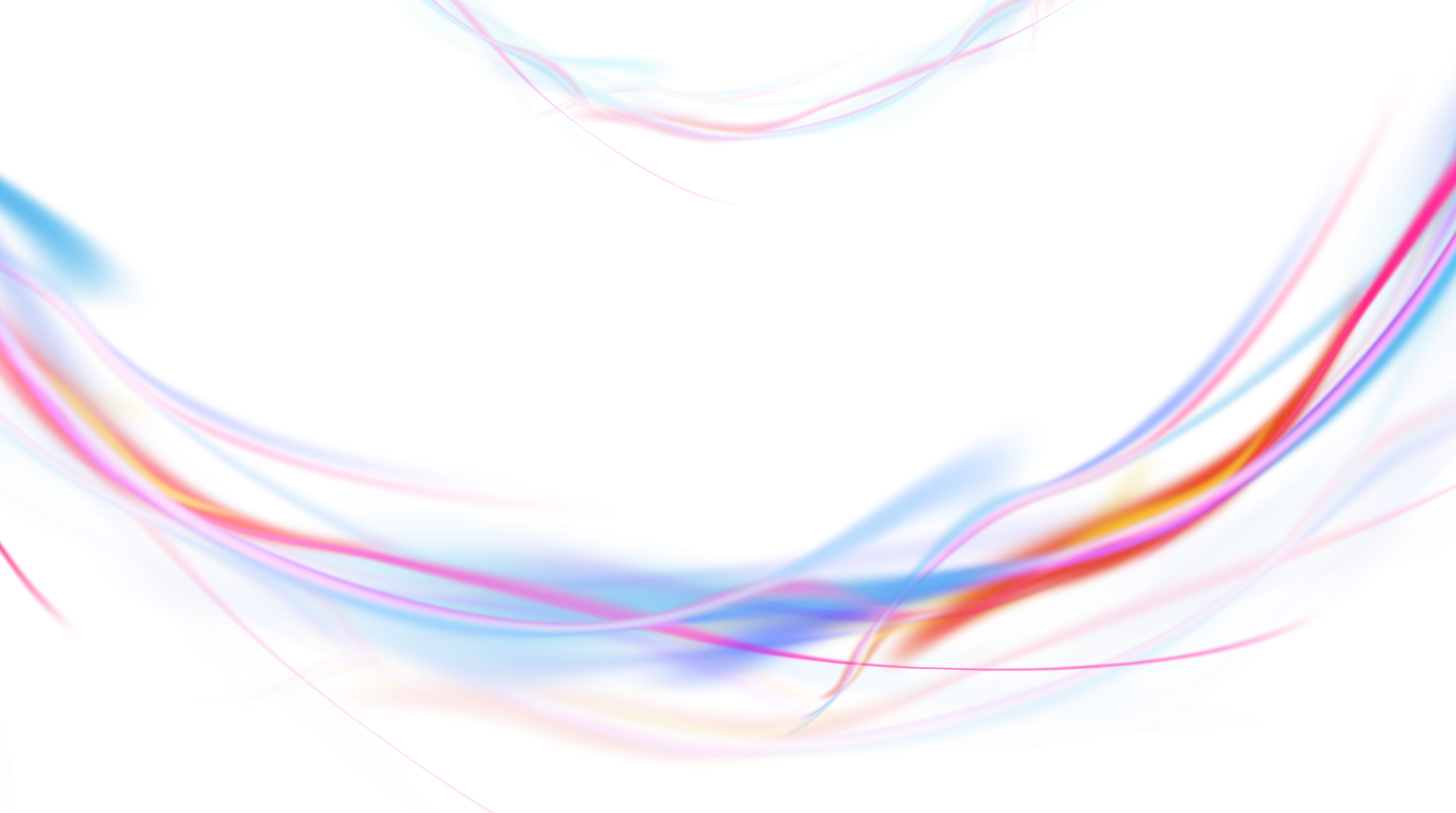 04
在此添加标题
Life isn't about waiting for the storm to pass. it's about learning to dance Life isn't it's about learning to dance in the rain. in the rain.
在此添加标题
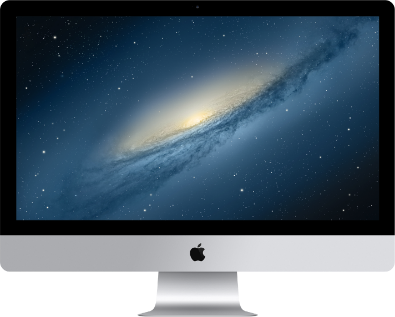 YOUR TITLE HERE
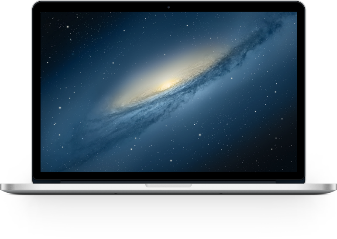 Life isn't about waiting for the storm to pass. it's about learning to dance Life isn't it's about learning to dance in the rain. in the rain. Life isn't about waiting for the storm to pass. it's about learning to dance Life isn't it's about learning to dance in the rain. in the rain.
在此添加标题
01
02
添加标题
添加标题
Please enter text here.Please enter text here. Please enter text here . Please enter text here.
Please enter text here.Please enter text here. Please enter text here . Please enter text here.
YOUR TITLE HERE
03
添加标题
Please enter text here.Please enter text here. Please enter text here . Please enter text here. Please enter text here.Please enter text here. Please enter text here .
Please enter text here.Please enter text here. Please enter text here . Please enter text here.
在此添加标题
输入标题
There are many variations of the a passages lorem ipsum available, but the majority have sufferedThere are many variations of the a passages lorem ipsum available, but the majority have suffered
Short Text Here
90%
输入标题
输入标题
Lorem ipsum dolor sit amet, consectetur adipiscing elit nulla imperdiet volutpat dui at fermentum.
Lorem ipsum dolor sit amet, consectetur adipiscing elit nulla imperdiet volutpat dui at fermentum.
Please enter text here.Please enter text here. Please enter text here.
在此添加标题
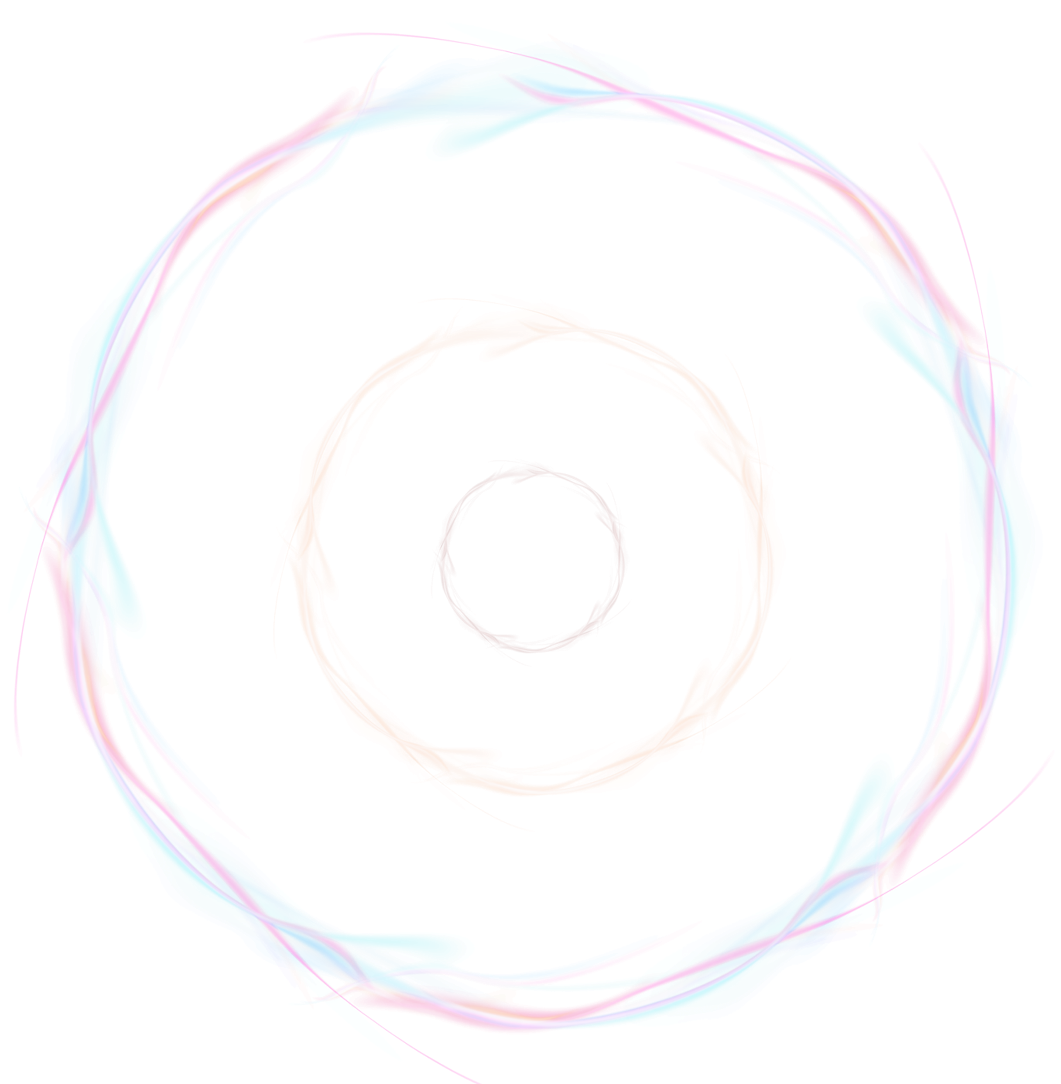 输入标题
01
Please enter text here.Please enter text here.Please enter text here.
输入标题
02
Short Text Here
Please enter text here.Please enter text here.Please enter text here.
Please enter text here.Please enter text here. Please enter text here . Please enter text here.
输入标题
03
Please enter text here.Please enter text here.Please enter text here.
在此添加标题
YOUR TITLE HERE
YOUR TITLE HERE
YOUR TITLE HERE
YOUR TITLE HERE
YOUR TITLE HERE
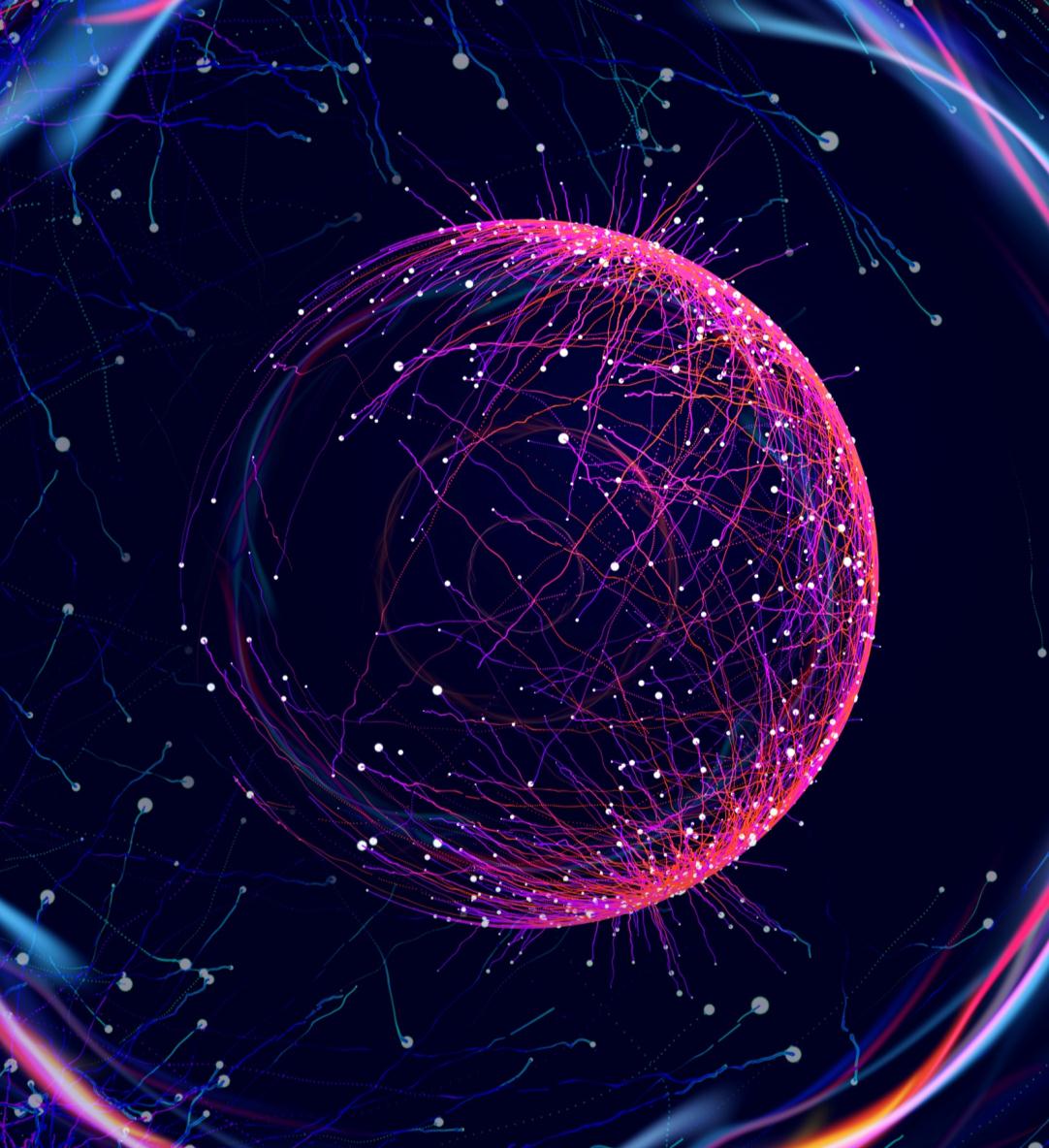 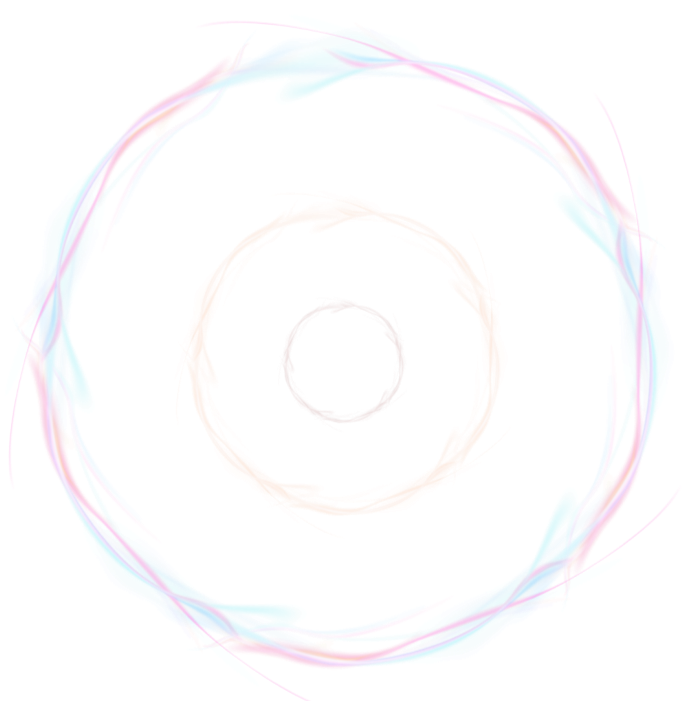 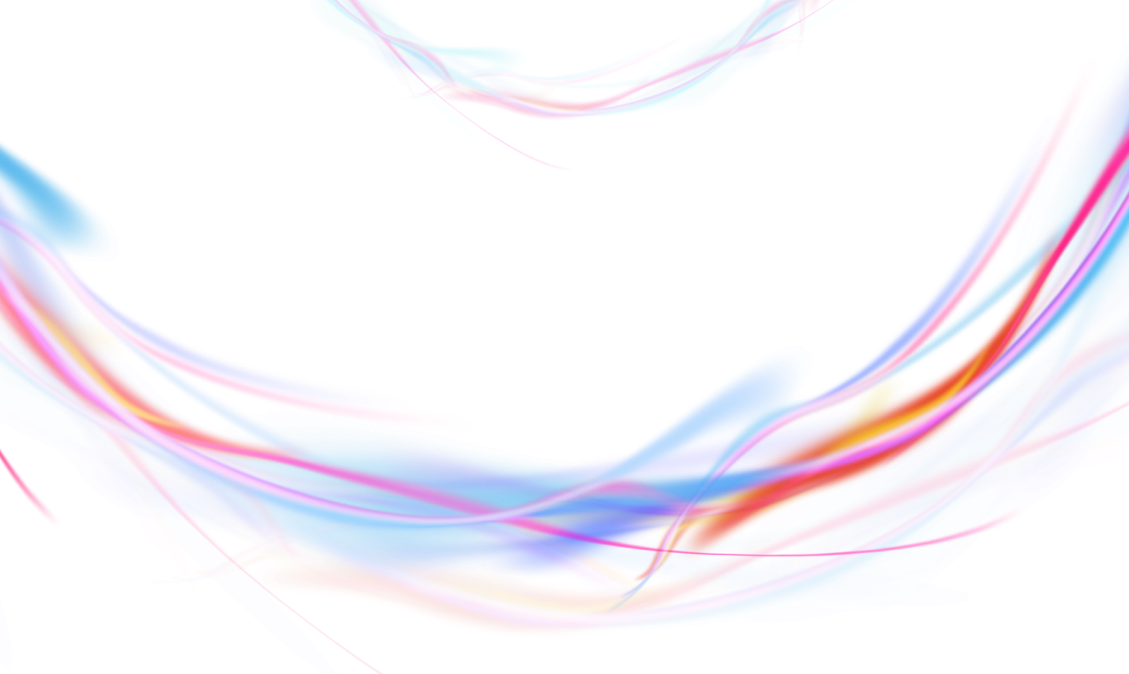 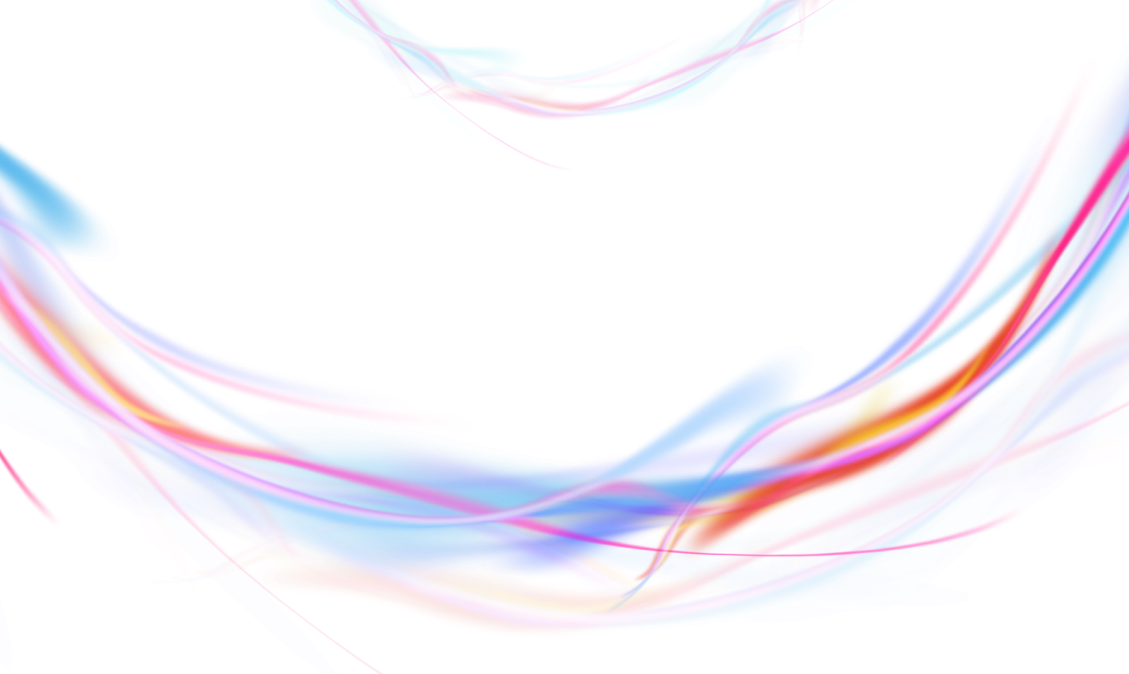 谢谢欣赏
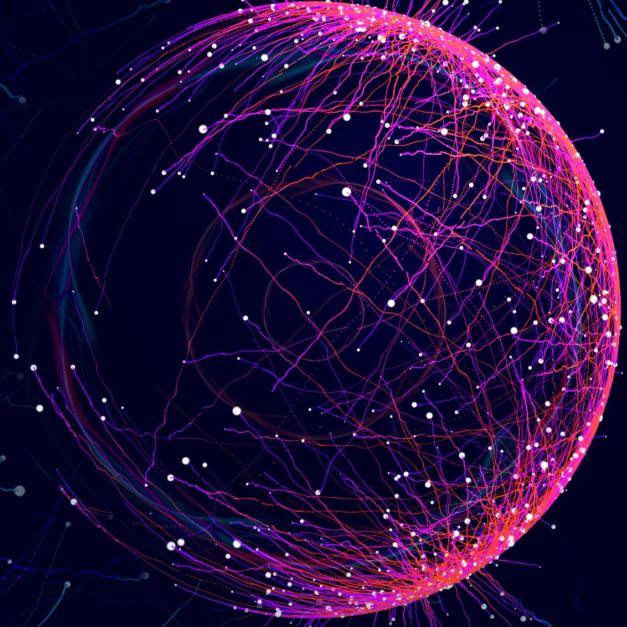 谢谢欣赏